BREAKOUT SESSIONProgram Advisory Committee Toolkit
[Speaker Notes: Mark Forbush and Doug Bush]
Program Advisory Committee Toolkit
When you think of Advisory Committee…
   			THINK  PROGRAM ADVOCACY!
[Speaker Notes: Mark Forbush and Doug Bush]
Give members something to do.

Program advisory committee members will…
need to feel more engaged than just listening to a report.
need to have ownership.
be your best community advocate.
connect you with resources for your program.
Program Advisory Committee Toolkit
Involvement will increase program advisory committee attendance.
[Speaker Notes: Mark Forbush and Doug Bush]
Program advisory committee chair must be from business and industry.

Membership must include representatives from the appropriate program-specific business, industry, a special populations representative and postsecondary representation, and a parent representative.

The majority of the membership must be from business and industry.

Representation on the committee should reflect persons from all genders, and racial and ethnic minorities represented within the community.

Additional non-voting members may include administrators, counselors, students, and academic teachers.
Program Advisory Committee Requirements
[Speaker Notes: Mark Forbush and Doug Bush]
REQUIRED DOCUMENTATION
Committee Roster
Meeting Agenda
Meeting Minutes
Program Advisory Committee
Reference Program Advisory Committee Toolkit for sample documentation.
[Speaker Notes: Mark Forbush and Doug Bush - Reference Appendix G and H in tool kit]
Q & A
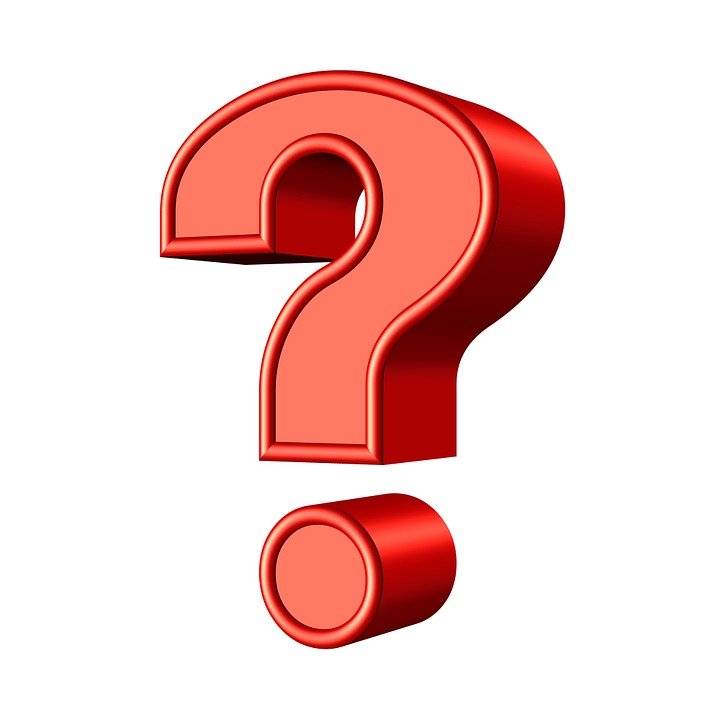 [Speaker Notes: Mark Forbush and Doug Bush - Reference Appendix G and H in tool kit]